Структура оценки математической грамотности.
Контекст

Содержание математического образования

Мыслительная деятельность
Категории контекстов:
общественная жизнь

личная жизнь

образование/профессиональная деятельность

научная деятельность
Содержательная область:
изменение и зависимость

пространство и форма

количество

неопределенность и данные
Компетентностные области:
формулировать
применять
интерпретировать/оценивать
рассуждать
Уровень сформированности математической грамотности
Недостаточный – от 0 до 3 баллов
Низкий – от 4 до 7 баллов
Средний – от 8 до 12 баллов
Повышенный – от 13 баллов
Высокий – от 15 баллов
ПРИМЕРЫ ЗАДАНИЙ
5 класс задание низкого уровня сложности
БАНК ЗАДАНИЙ
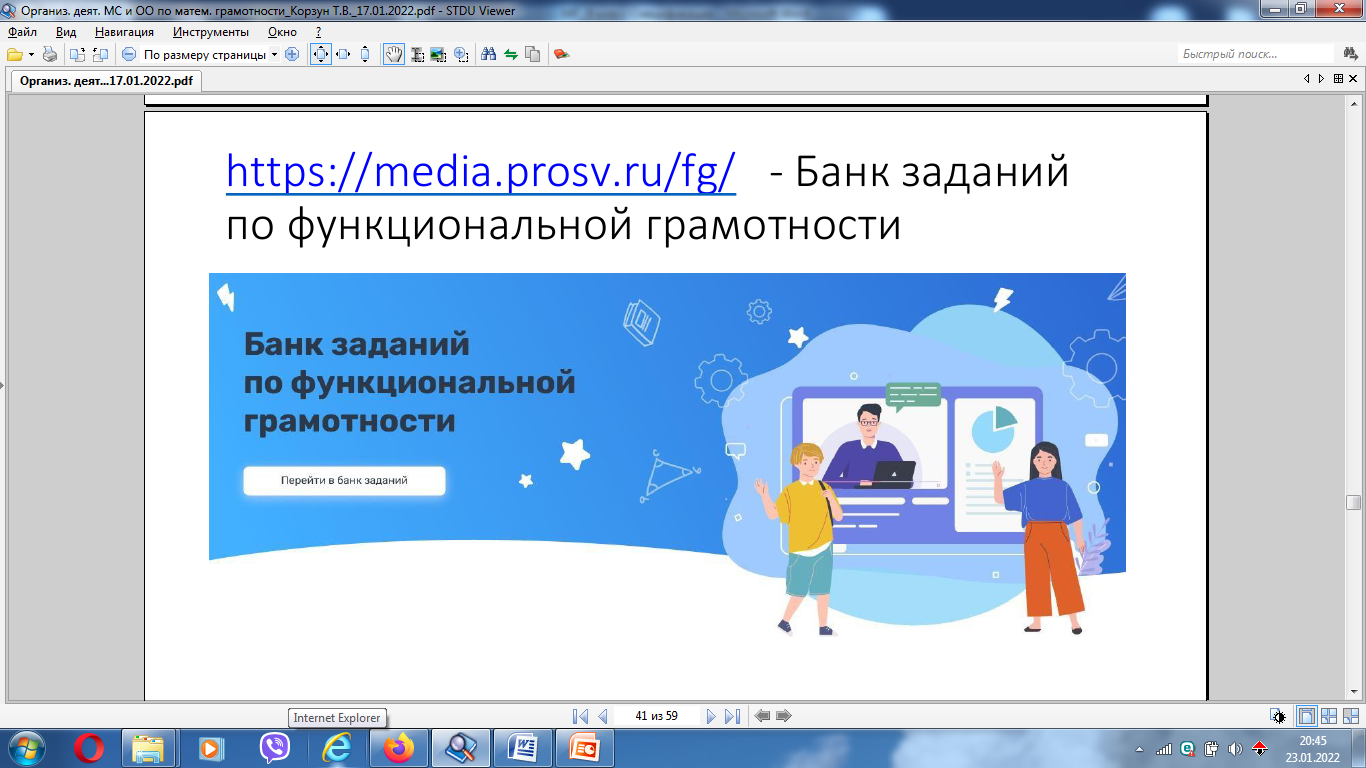 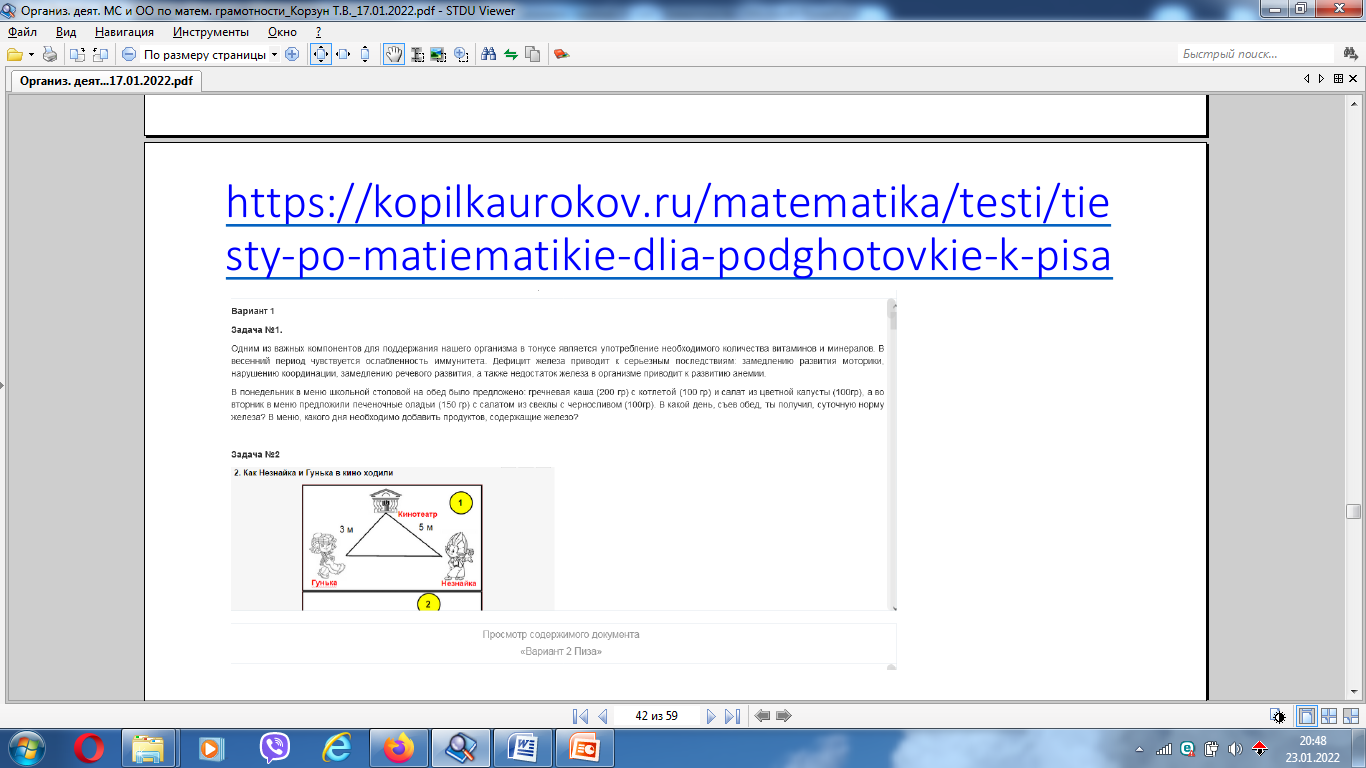 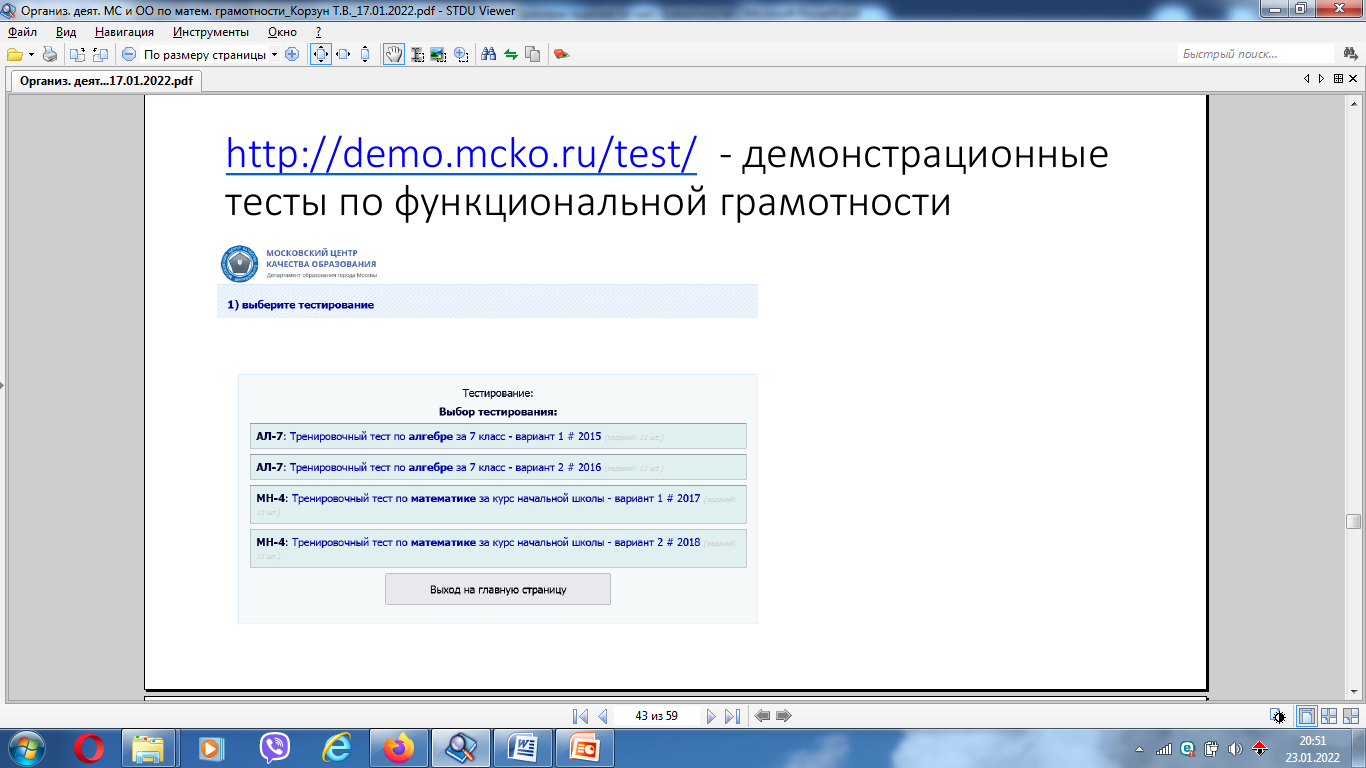 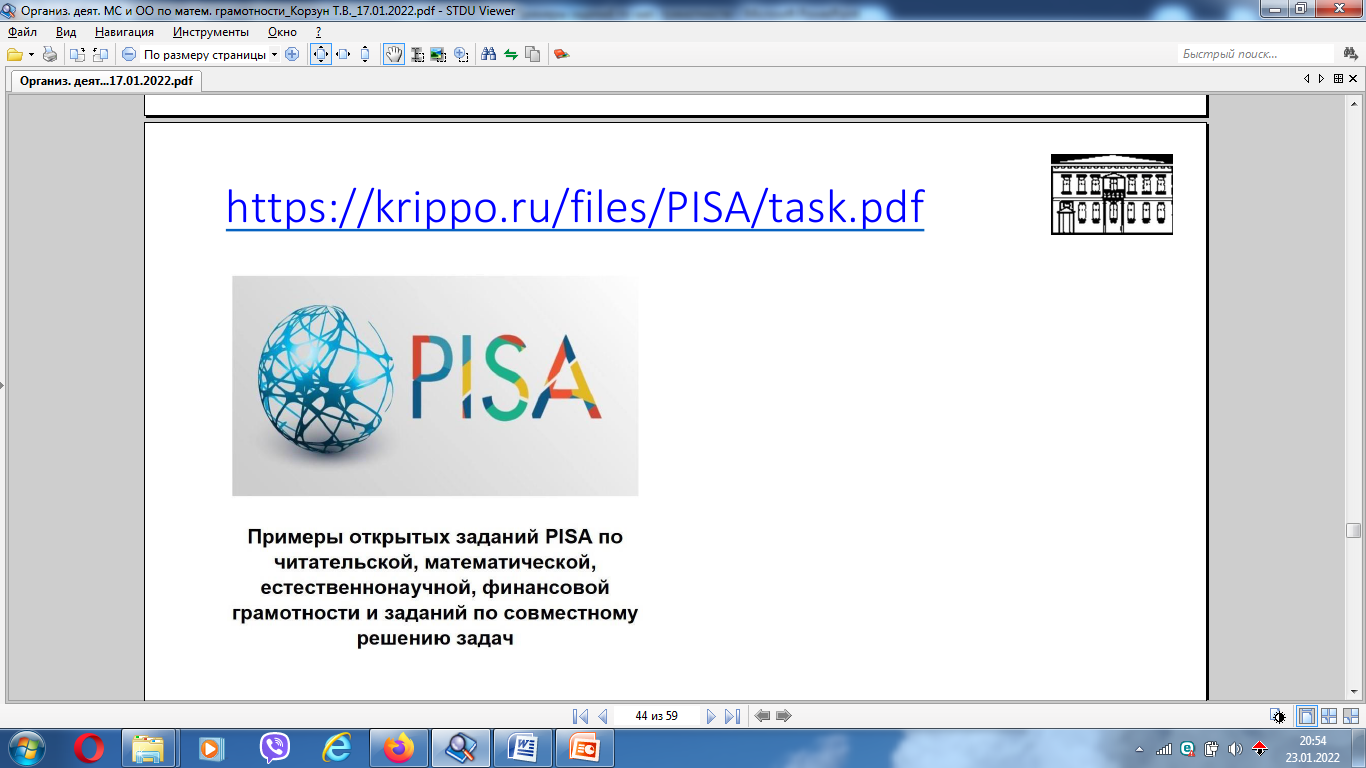 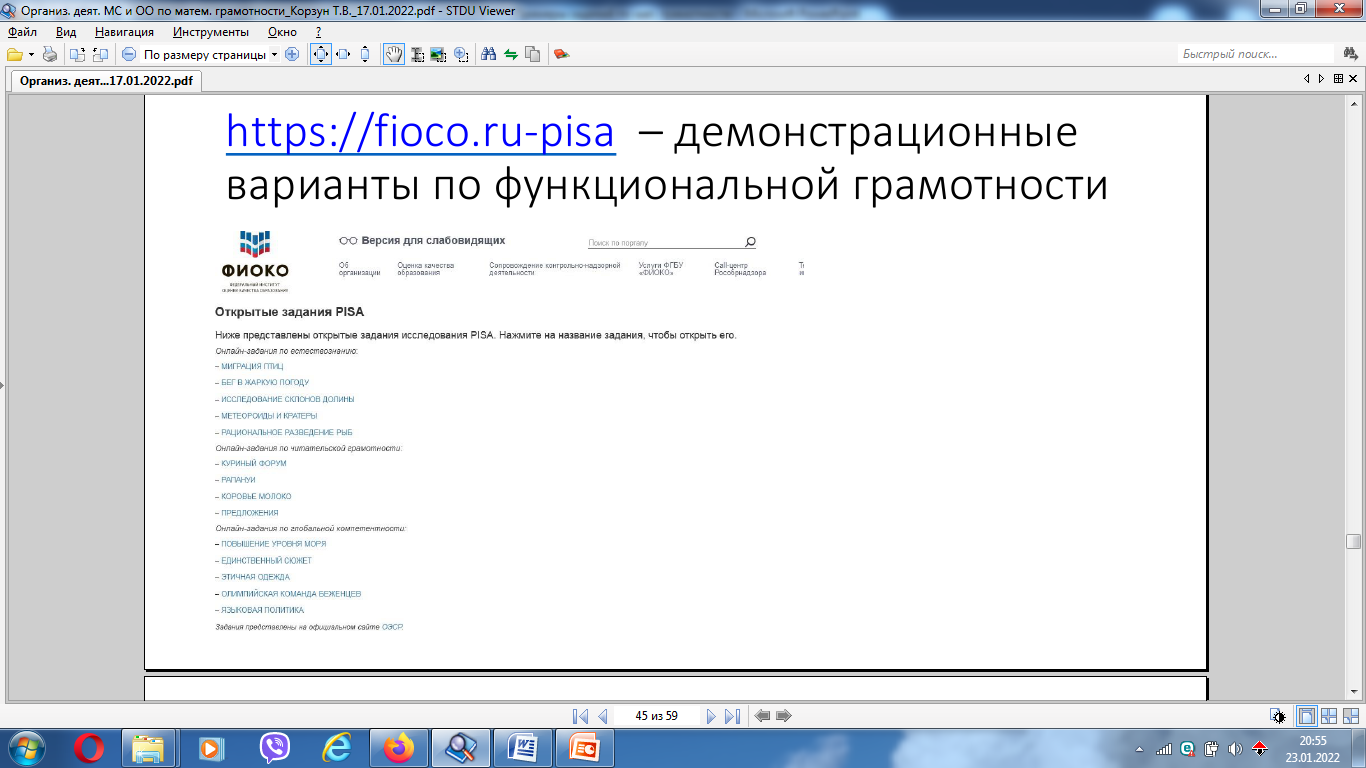 Учебно -методическое обеспечение
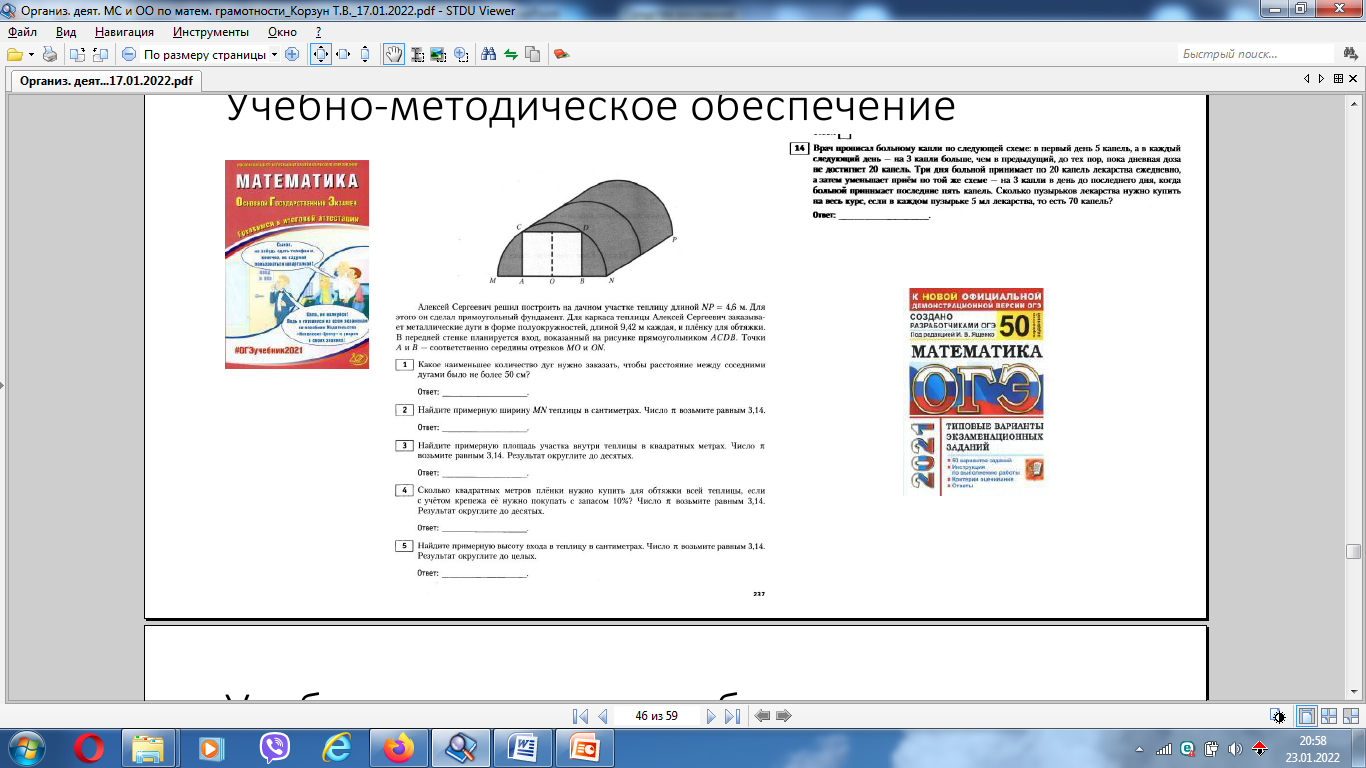 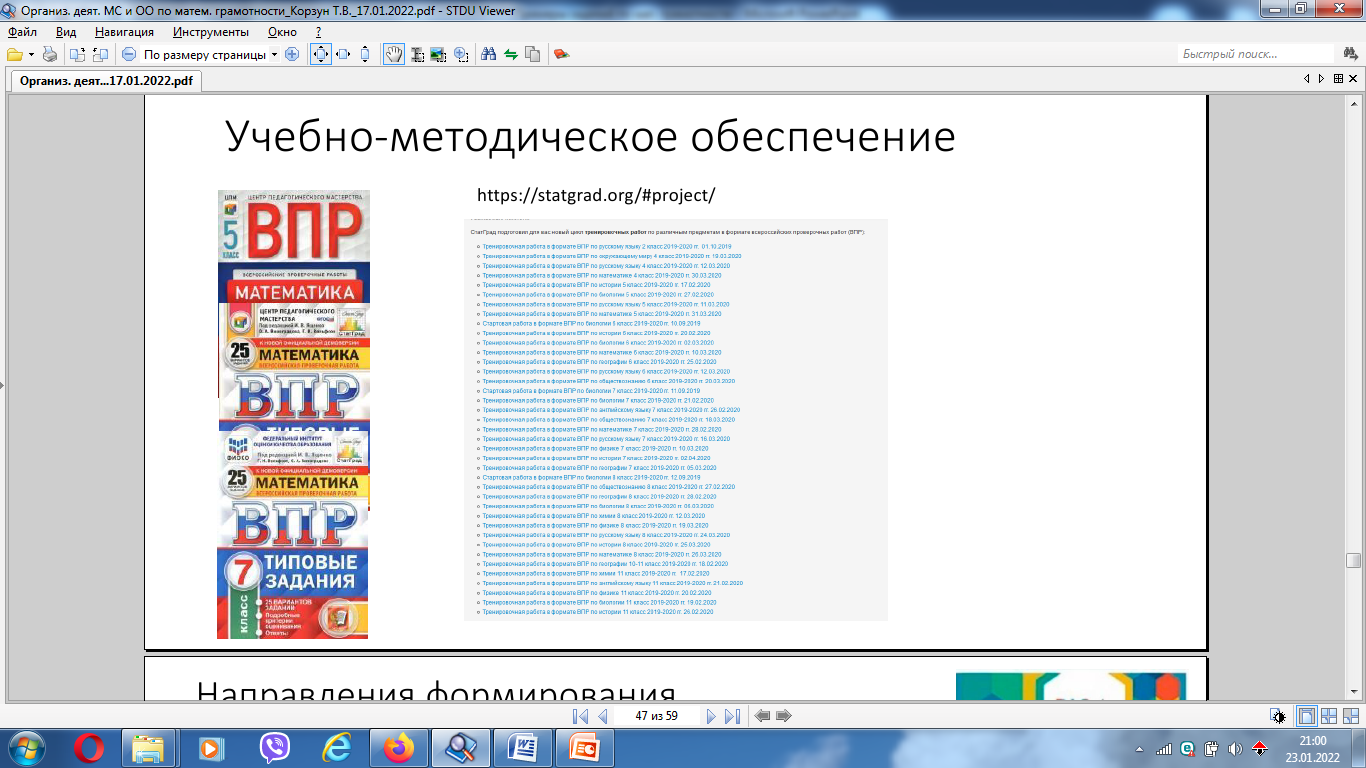 Математика легко не каждому даётся, Но у нас в запасе всегда приём найдется!!!
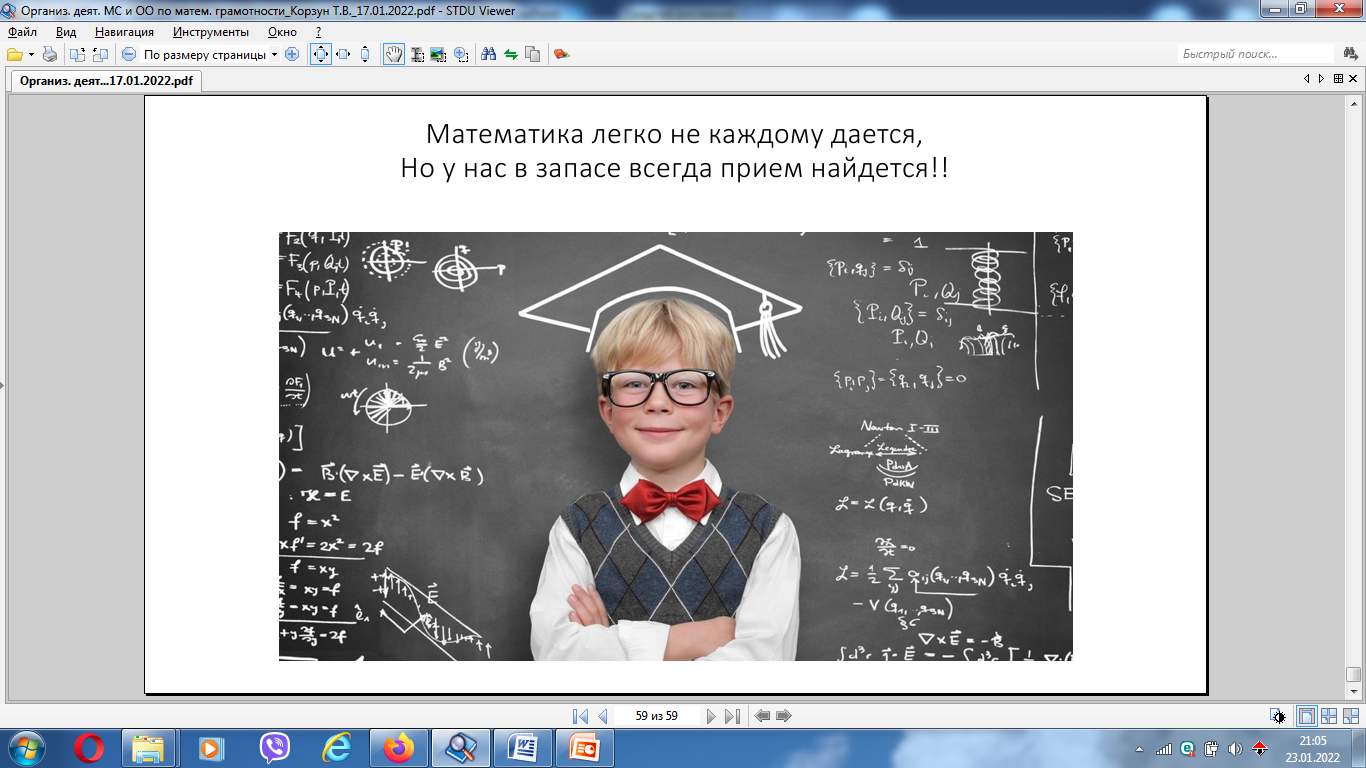